LES DIAPOSITIVES SUIVANTES

SONT MODIFIABLES

(MASQUE DES DIAPOSITIVES)
ZONE SURVEILLÉE
BLEUE
ZONE SURVEILLÉE
BLEUE
Risque d’exposition 
EXTERNE et INTERNE
ZONE CONTRÔLÉE
VERTE
ZONE CONTRÔLÉE
VERTE
Risque d’exposition 
EXTERNE et INTERNE
ZONE CONTRÔLÉE 
JAUNE
ZONE CONTRÔLÉE 
JAUNE
Risque d’exposition INTERNE
ZONE CONTRÔLÉE 
ORANGE
ZONE CONTRÔLÉE 
ORANGE
Risque d’exposition INTERNE
ZONE CONTRÔLÉE 
ROUGE
ZONE CONTRÔLÉE 
ROUGE
Risque d’exposition EXTERNE
ZONE D’OPÉRATION
APPAREIL DE RADIOGRAPHIE MOBILE
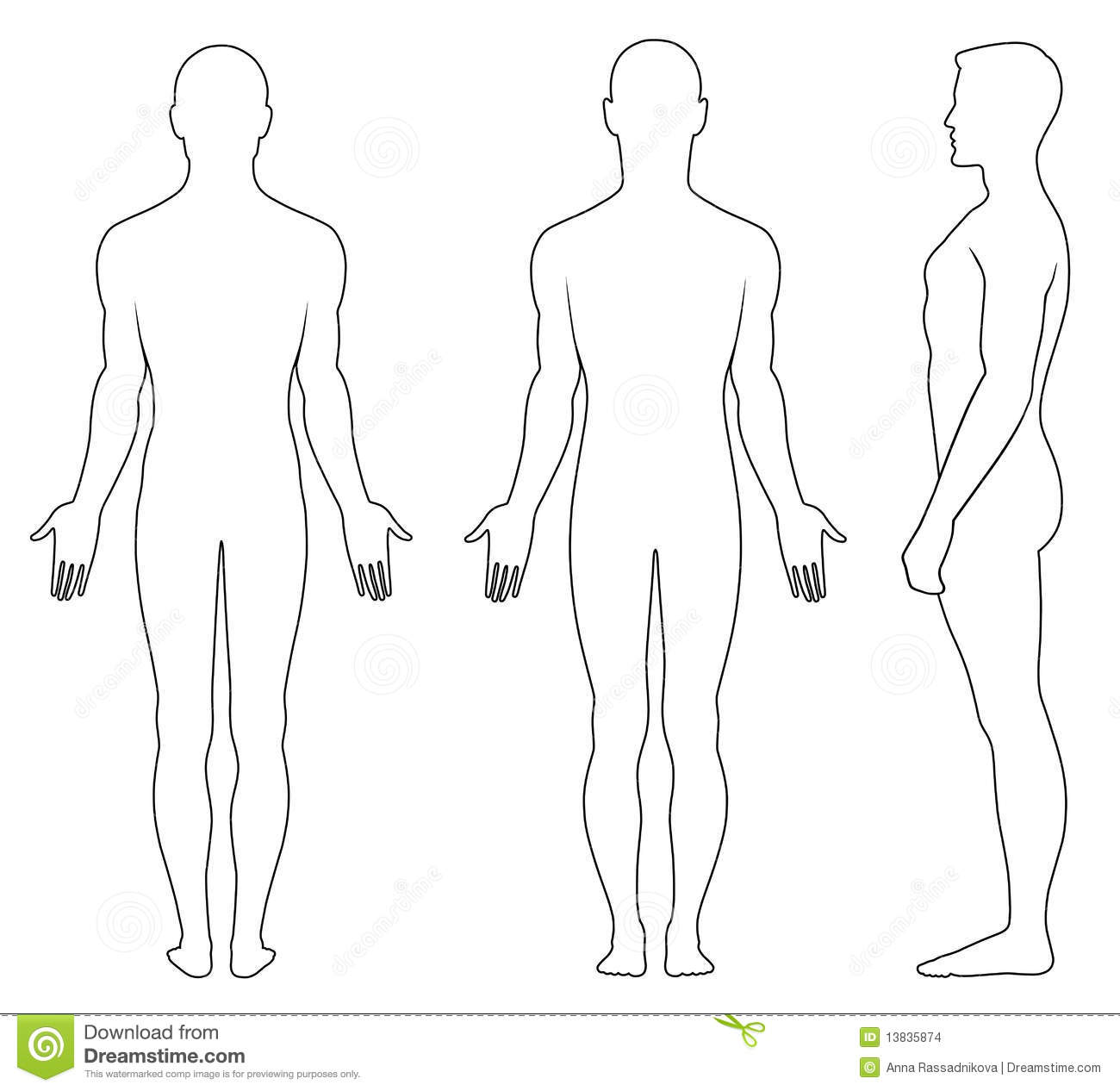 50 cm
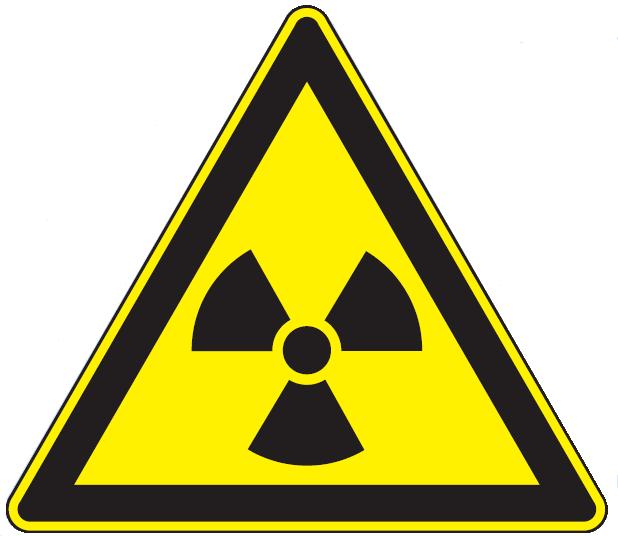 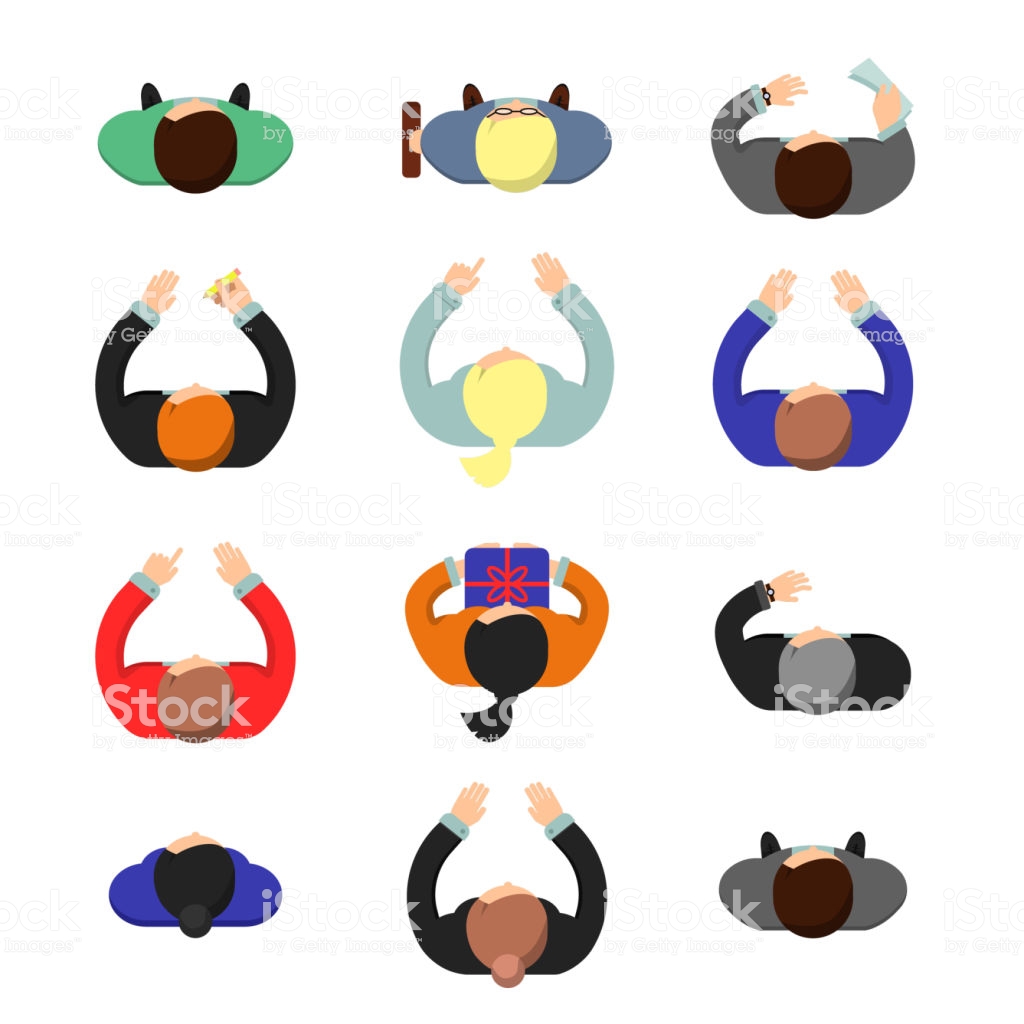 La zone d’opération est définie 
à 50 cm du patient
Risque d’exposition EXTERNE
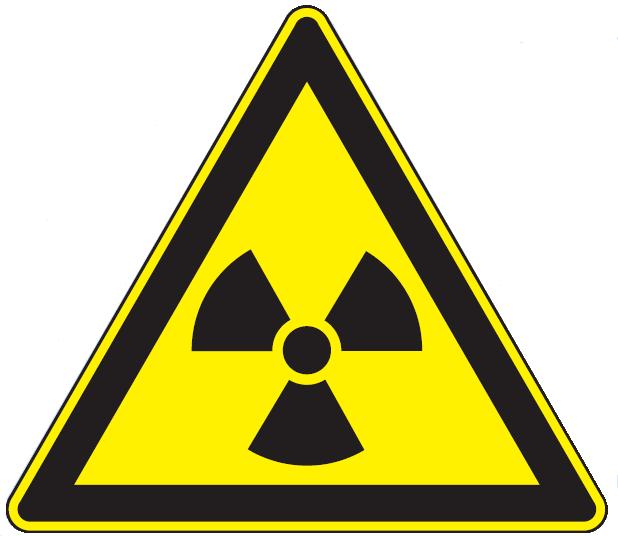 Danger ! Source de rayonnements ionisants
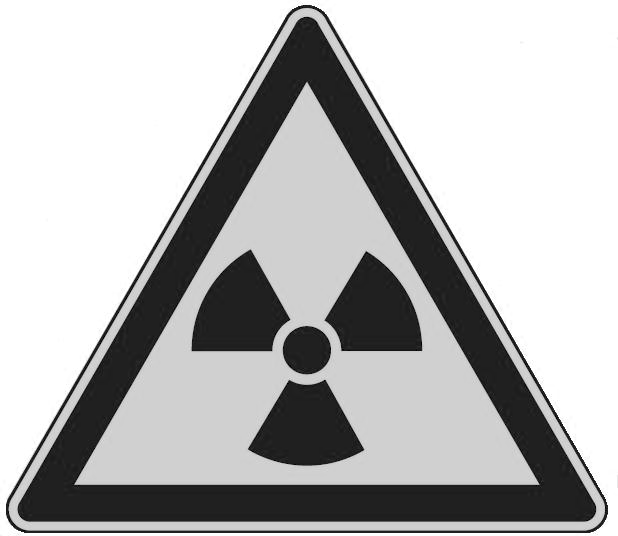 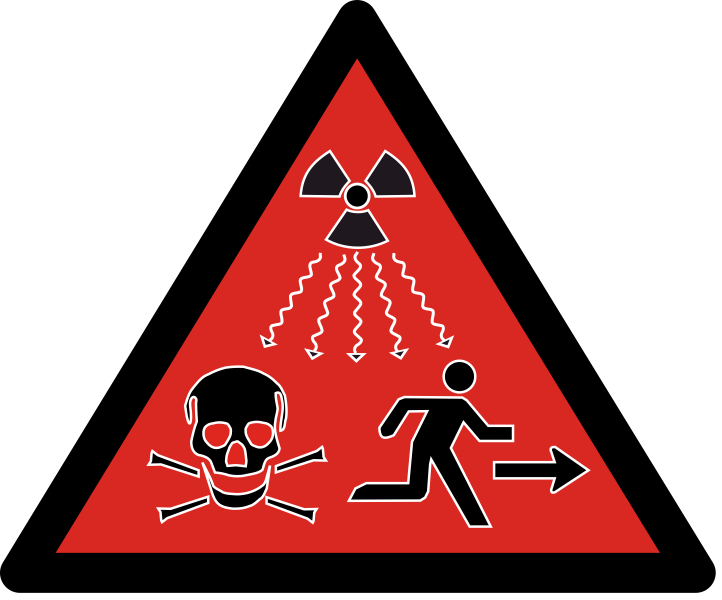